Специальный медицинский мессенджер- ключевой инструмент телемедицины
Борис Зингерман,
руководитель направления 
цифровой медицины
Москва, 2018
3 наиболее популярных направления телемедицины пациент-врач
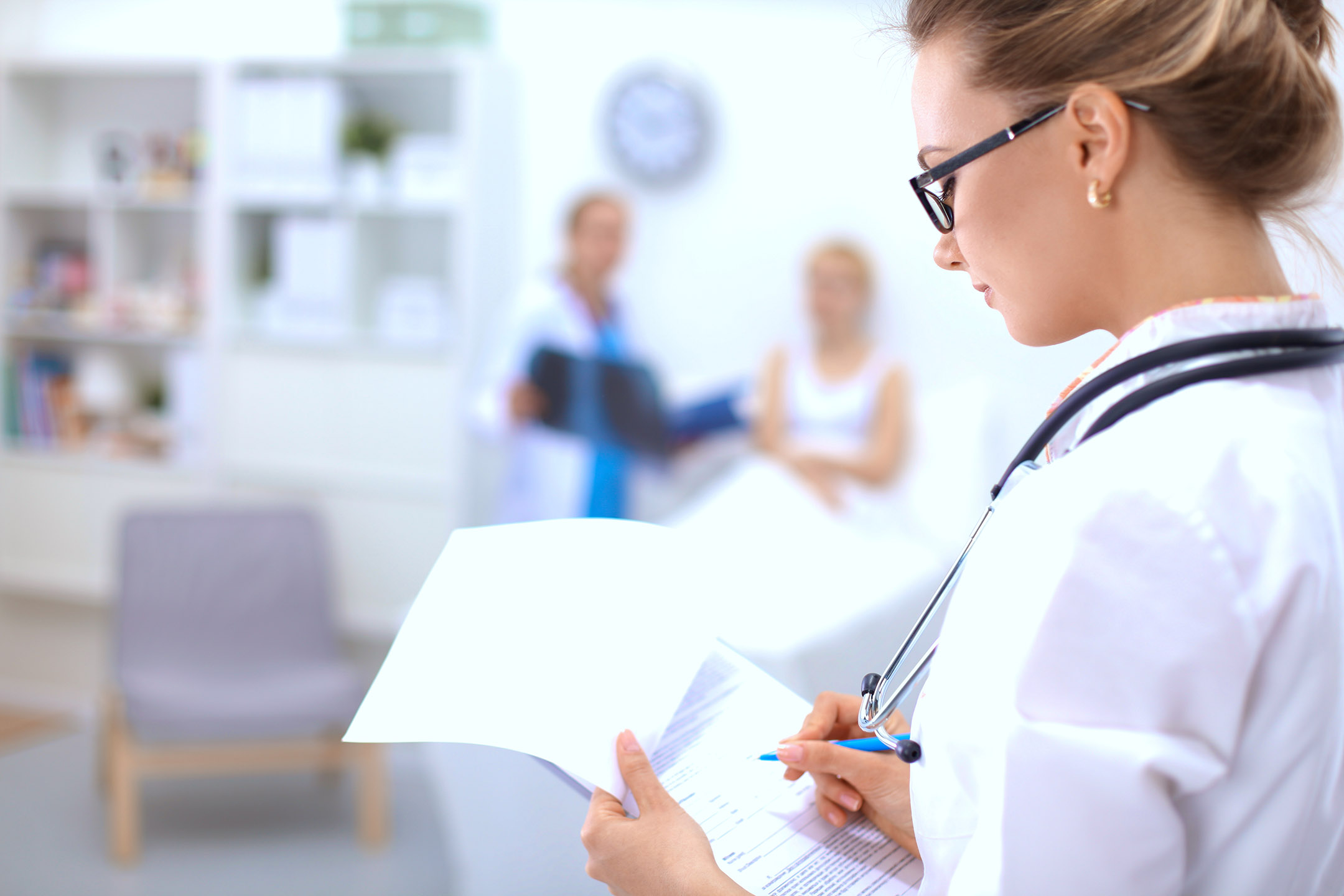 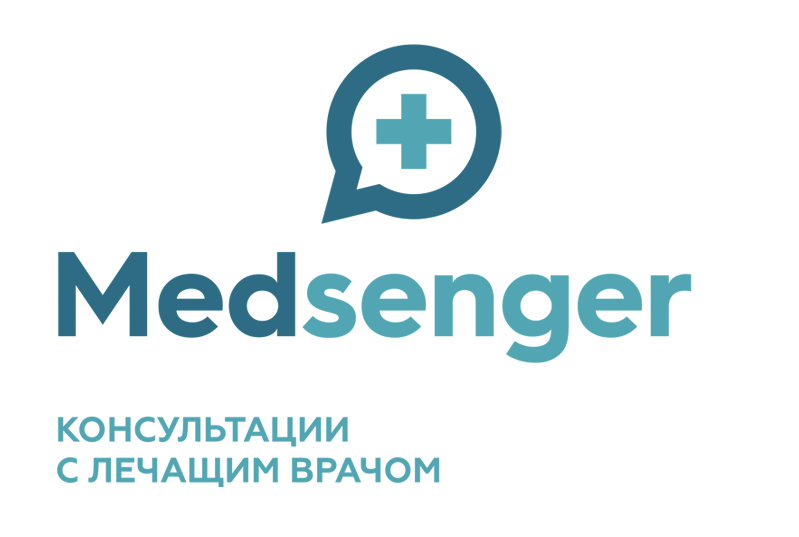 Медицинский мессенджер – 
удобный способ дистанционного общения пациента с лечащим врачом
Медицинский мессенджер – платформа для дистанционного взаимодействия пациента с лечащим врачом
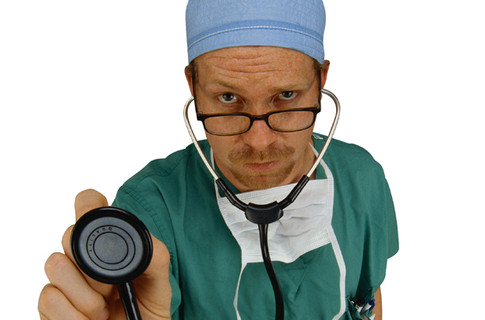 Medsenger –  SaaS платформа, позволяющая медорганизациям и врачам предложить своим пациентам новую платную услугу: дистанционное консультирование (сопровождение, мониторинг) пациента его лечащим врачом между очными визитами.
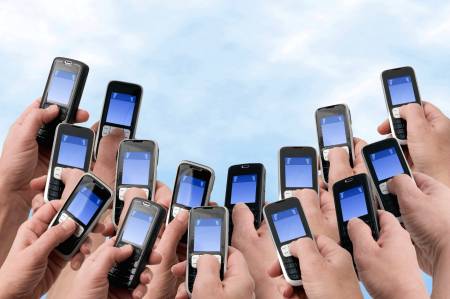 Medsenger – это более удобный, платный,  контролируемый и протоколируемый аналог предоставления врачом пациенту своего мобильного телефона или e-mail. 
После завершения договора у пациента не остается никаких личных контактов врача, 
но сохраняется вся переписка с ним.
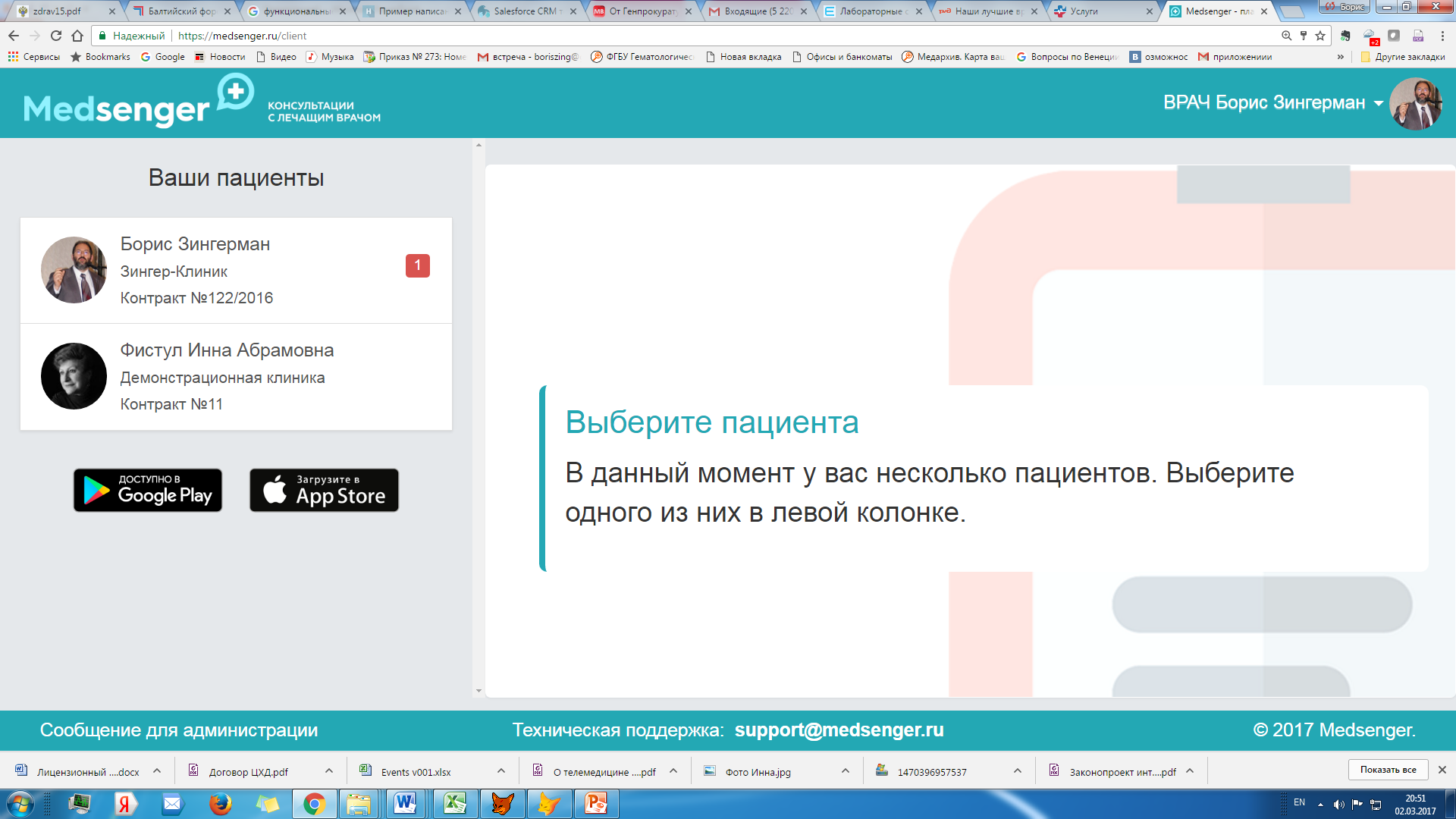 www.medsenger.ru
Специальный медицинский мессенджер, обеспечивающий постоянную связь пациента со своим лечащим врачом

Главный принцип: 
пациент спрашивает, когда есть вопрос, 
врач отвечает, когда есть возможность
Именно это позволяет встроить новую услугу в загруженный рабочий день врача
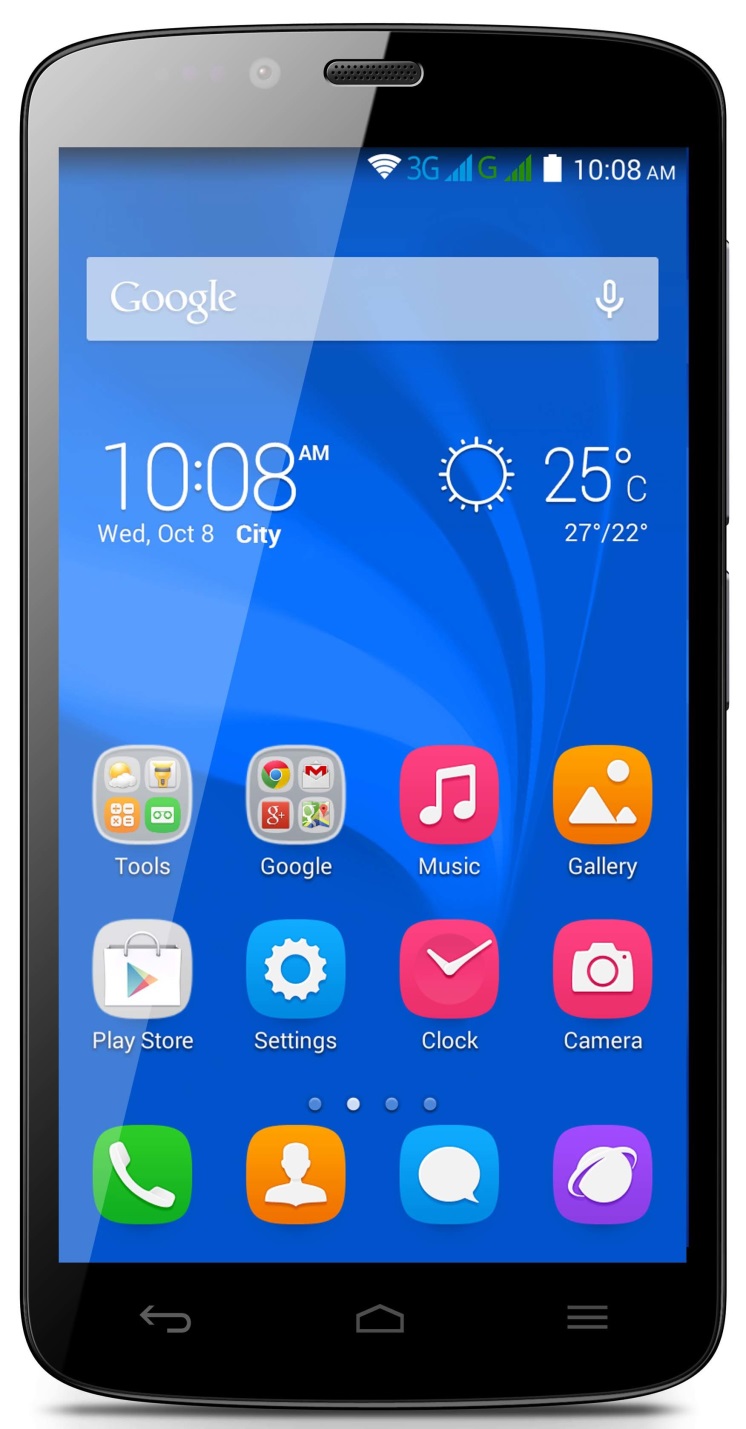 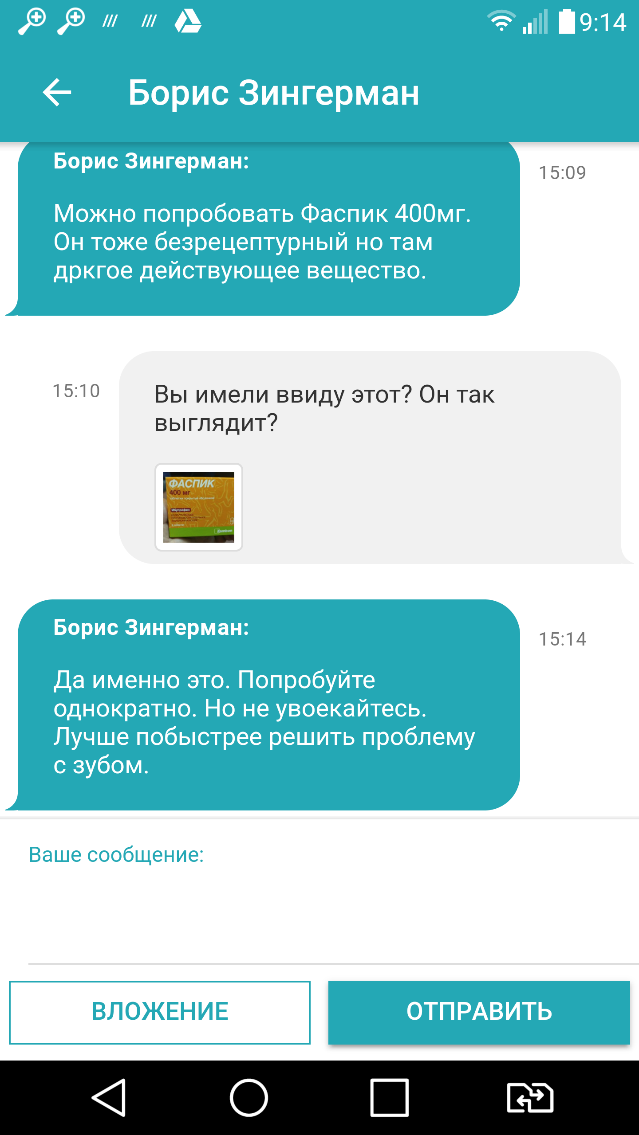 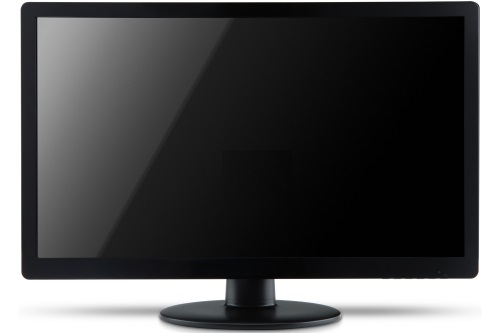 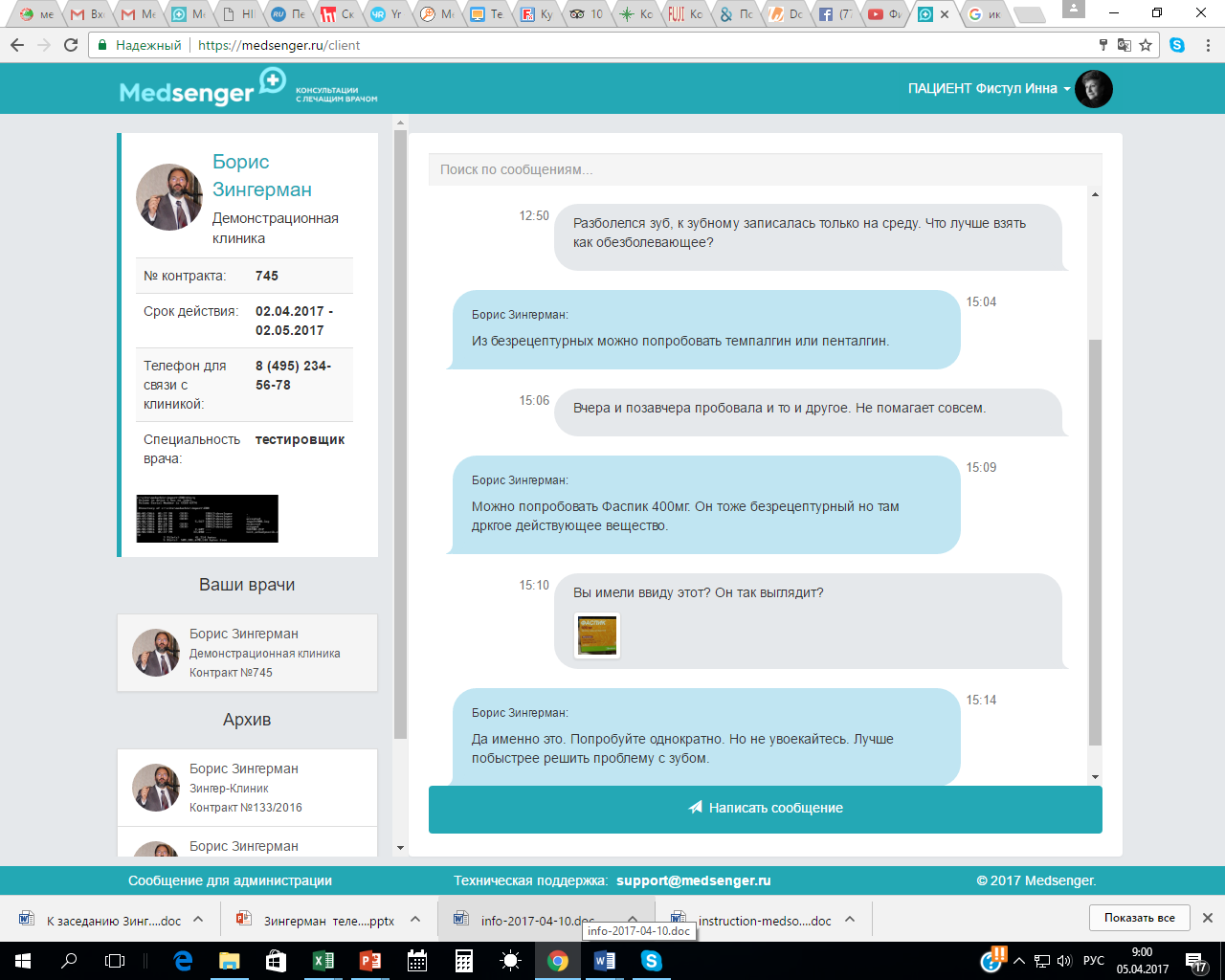 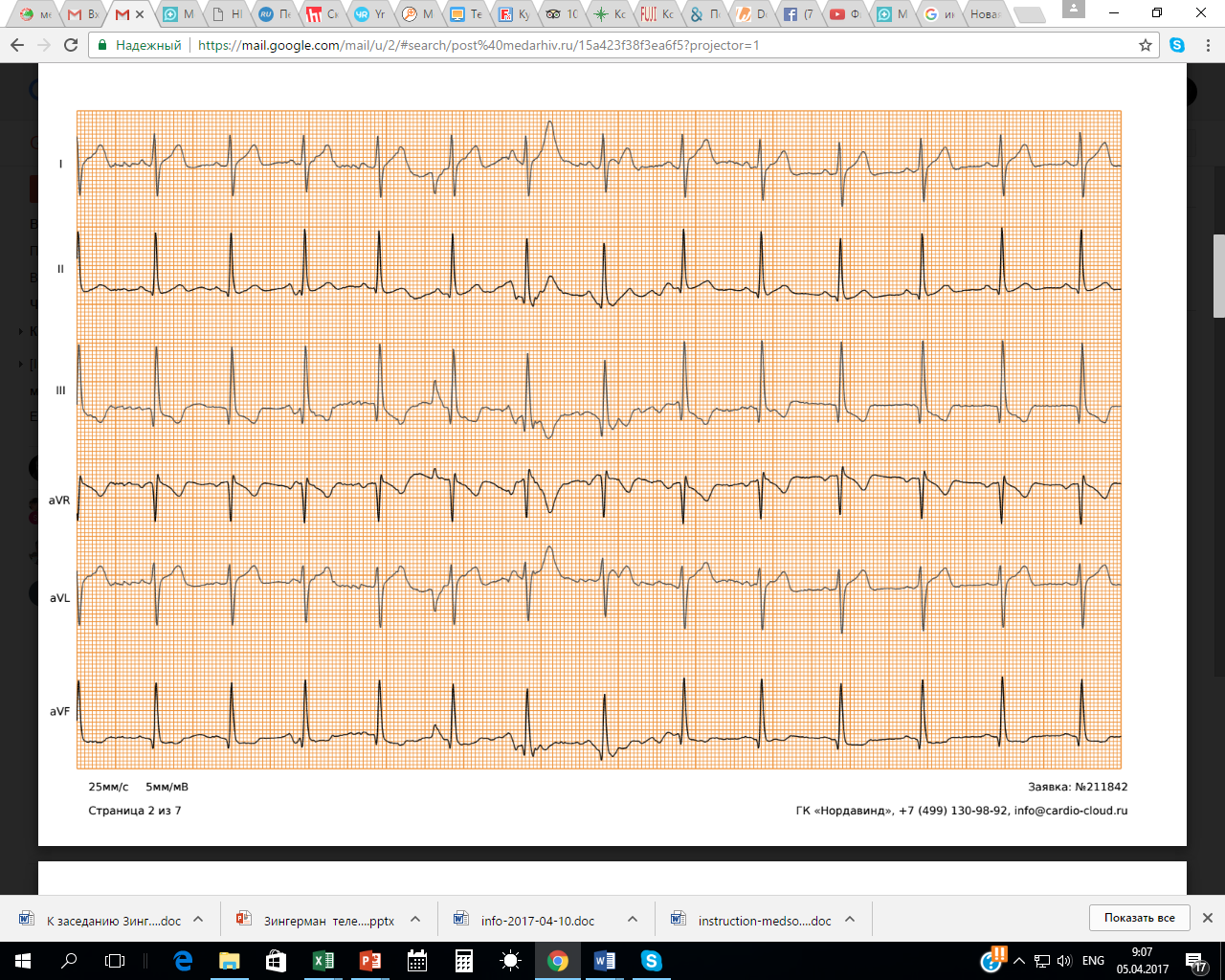 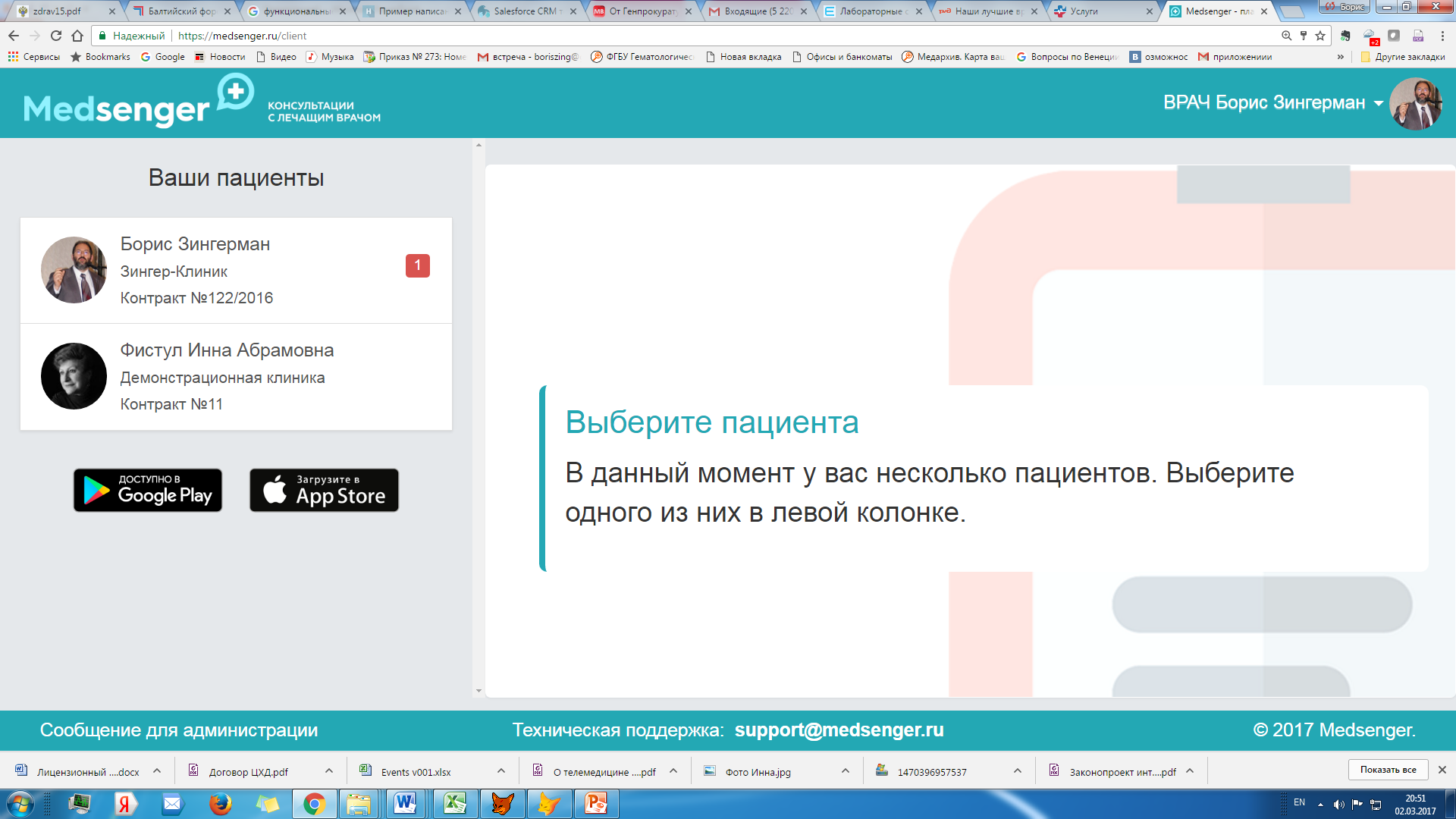 www.medsenger.ru
Медорганизация получает кабинет администратора -«Пульт управления»  взаимодействием врачей и пациентов
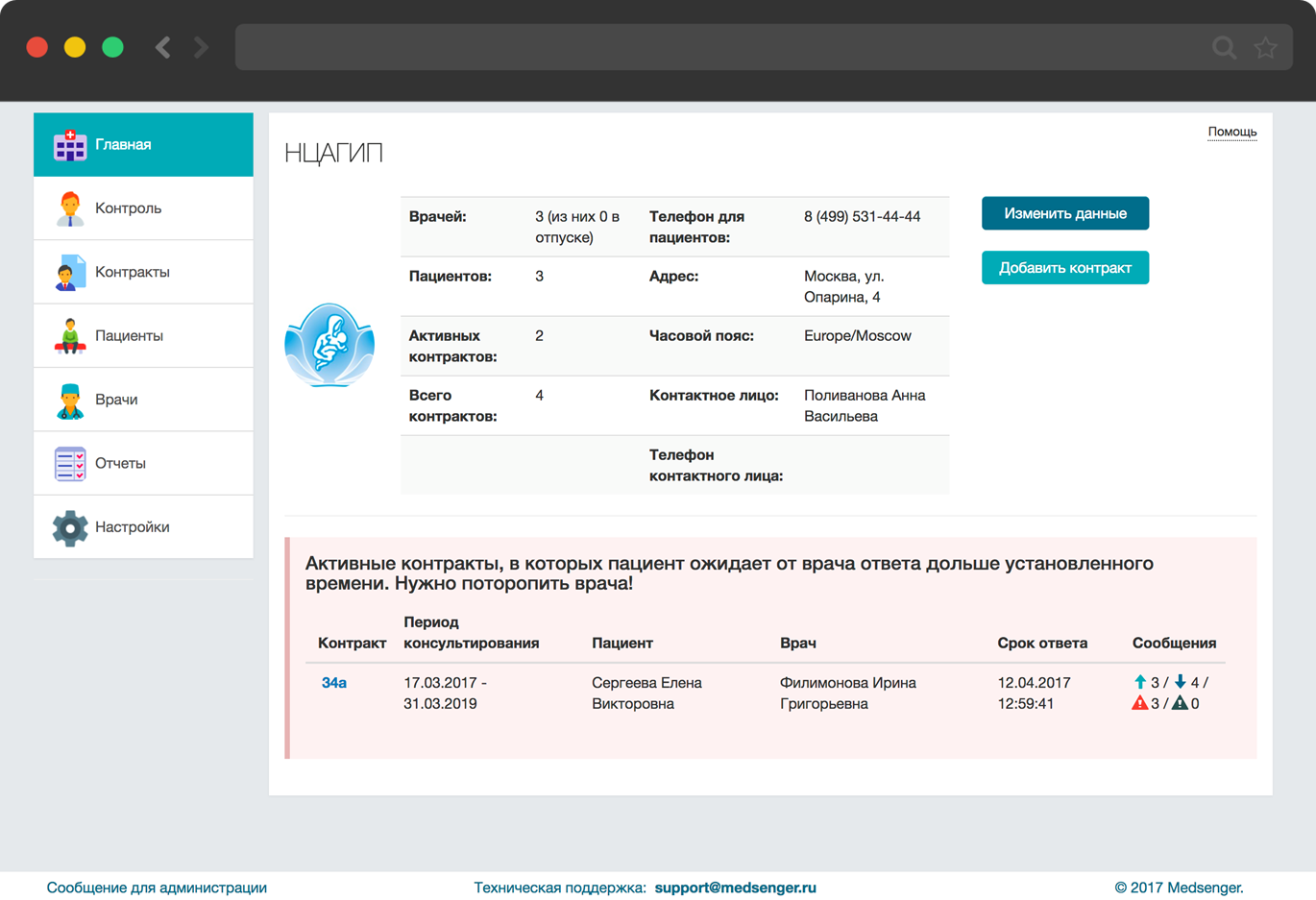 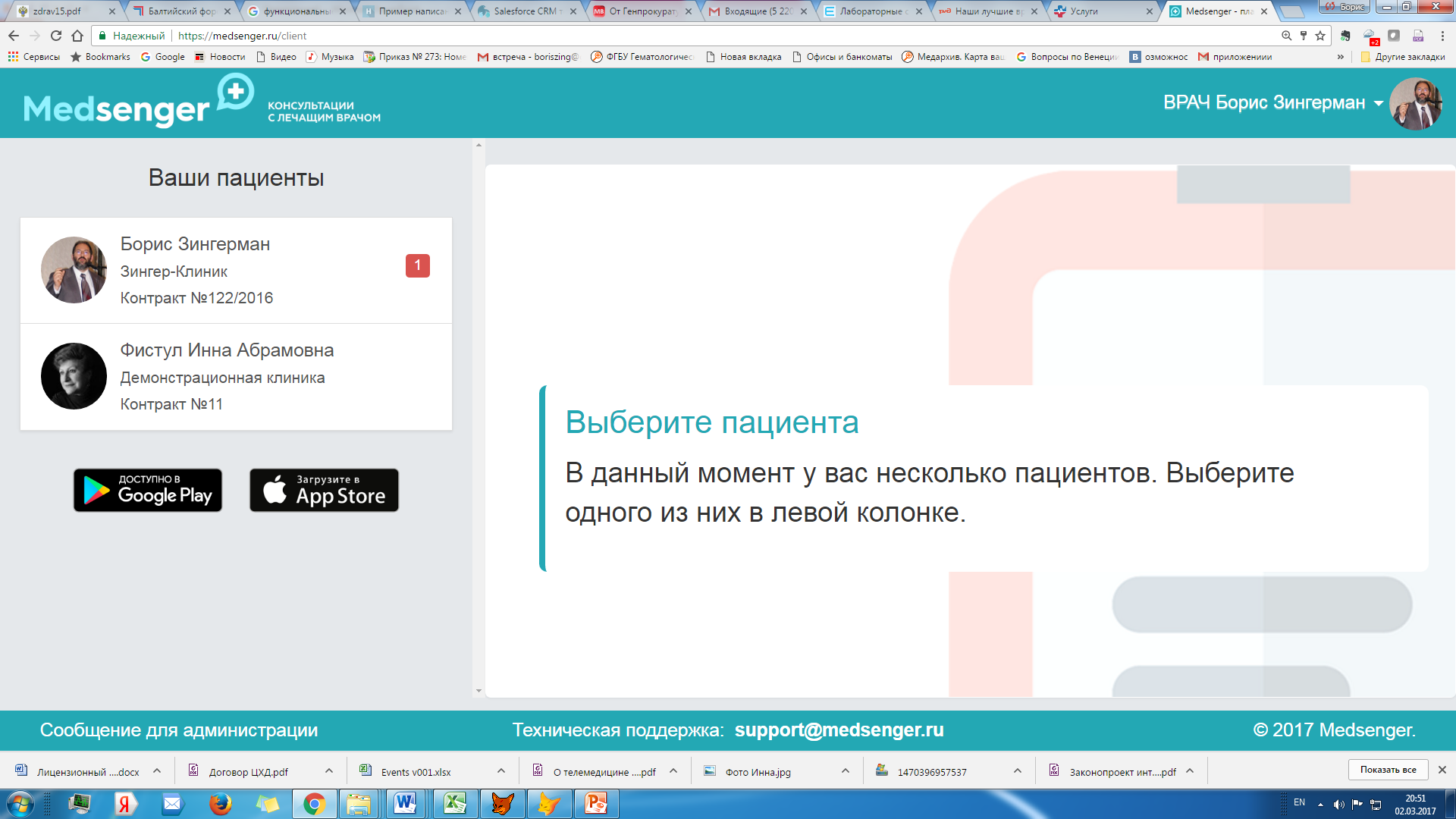 www.medsenger.ru
Пациенты, особенно нуждающиеся в услуге
Данная услуга может быть активно востребована: 
Пациентами, выписывающимися после операций или иного стационарного лечения. Это позволяет им оставаться на связи со своим лечащим врачом на весь период домашнего долечивания и реабилитации.
Хроническими больными и пациентами, проходящими длительное лечение и  остающимися на связи со своим лечащим врачом в промежутках между очными визитами.
Родителями малолетних детей, находящимся на связи со своим педиатром.
Беременными и другими категориями людей, постоянно следящими за своим здоровьем. 
Детьми пожилых родителей, обеспечивающими их связь с лечащим врачом. 
Родственниками пациентов, проходящих стационарное лечение: услуга может быть предложена для оперативного дистанционного взаимодействия с лечащим врачом, включая ответы на вопросы о состоянии пациента. 
«Гарантийное обеспечение» амбулаторного визита – недельный абонемент на уточнение назначенного лечения
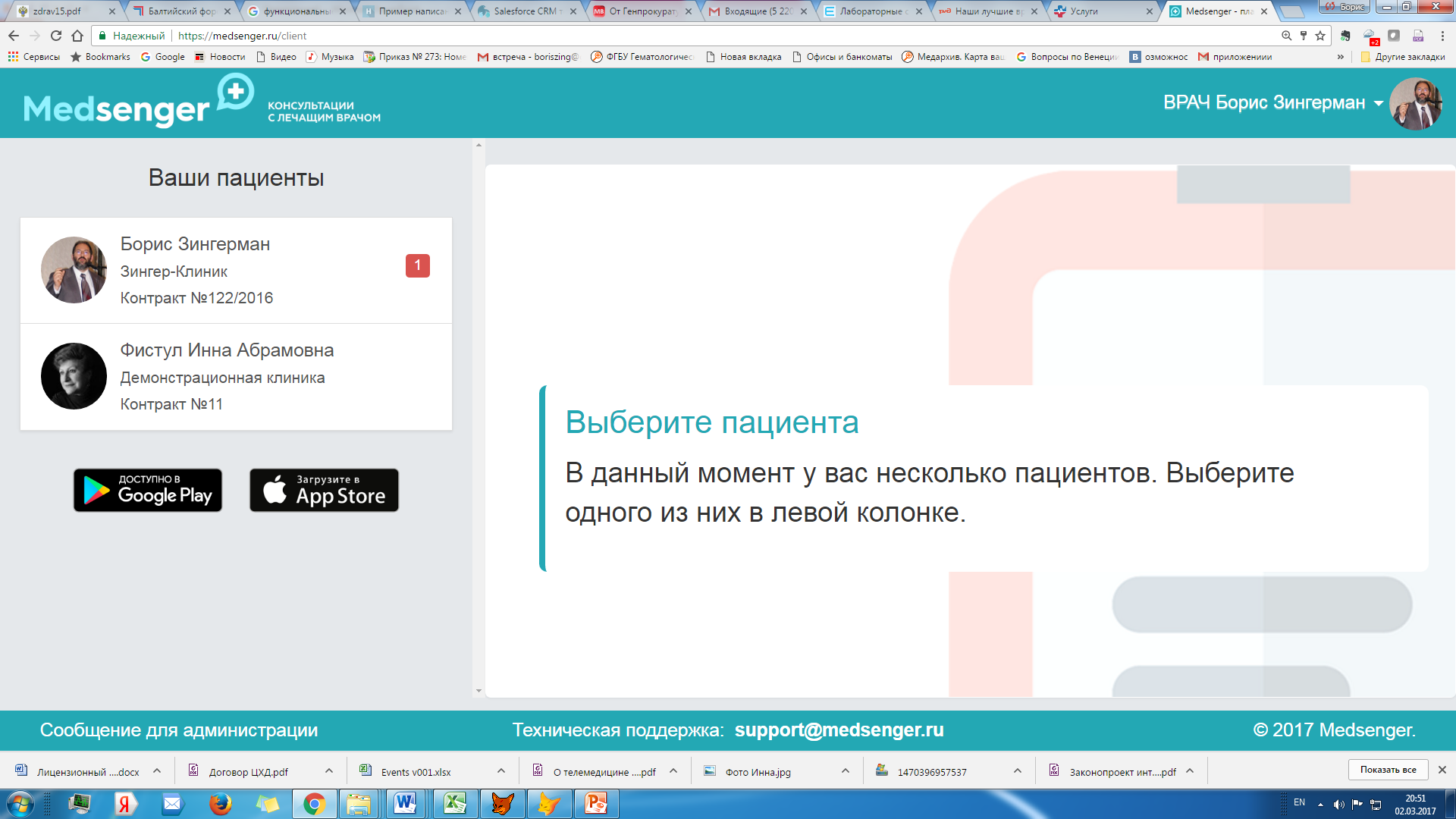 www.medsenger.ru
Организация услуги
Дистанционное консультирование лечащим врачом может быть предложено пациентам в качестве дополнительной платной  услуги (абонемента). 
Канал связи между пациентом и врачом активируется в «облачном» кабинете администратора ЛПУ (после заключения договора с пациентом).
По завершении абонемента у пациента не остается никаких личных контактов врача.
Попробовать в тестовом режиме:        www.medsenger.ru/about
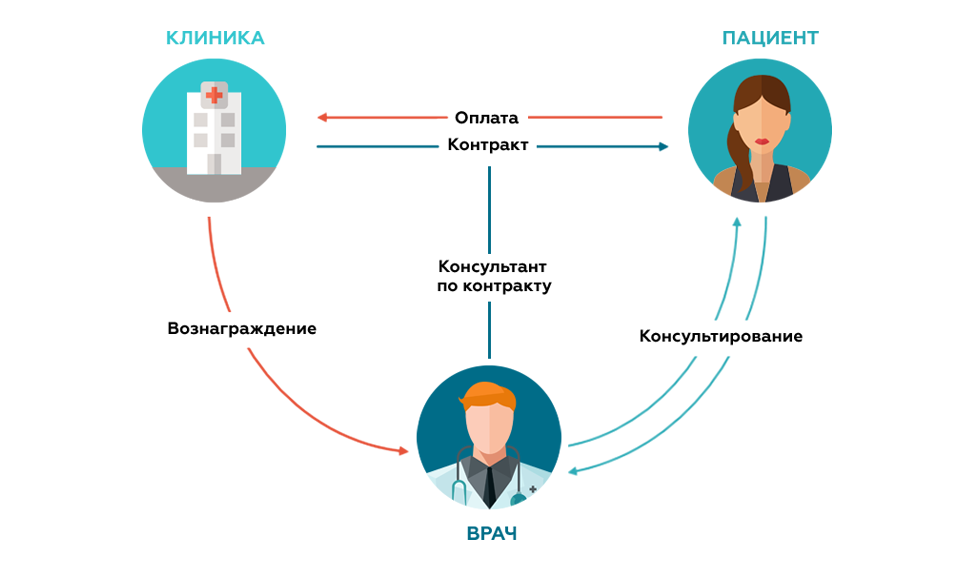 Полностью готовый сервис (SaaS- платформа), к которой можно подключиться без всяких начальных затрат и внедрения 
Стоимость услуги определяет медицинская организация, она же заключает договор с пациентом и оформляет «информированное согласие» 
Оплата платформы Medsenger - ежемесячно по факту оказанных пациентам услуг.
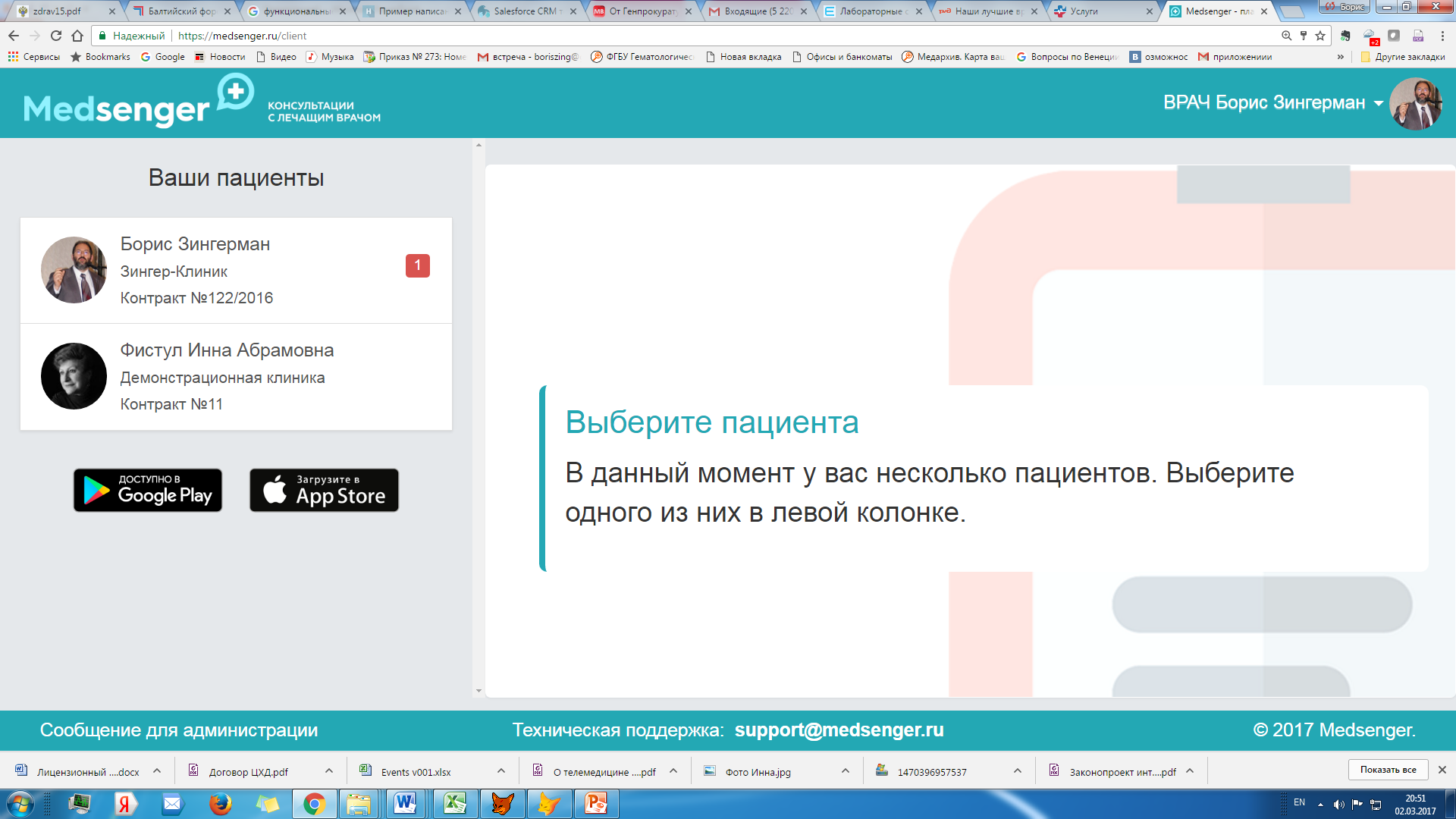 www.medsenger.ru
Внедрение                              в медорганизации
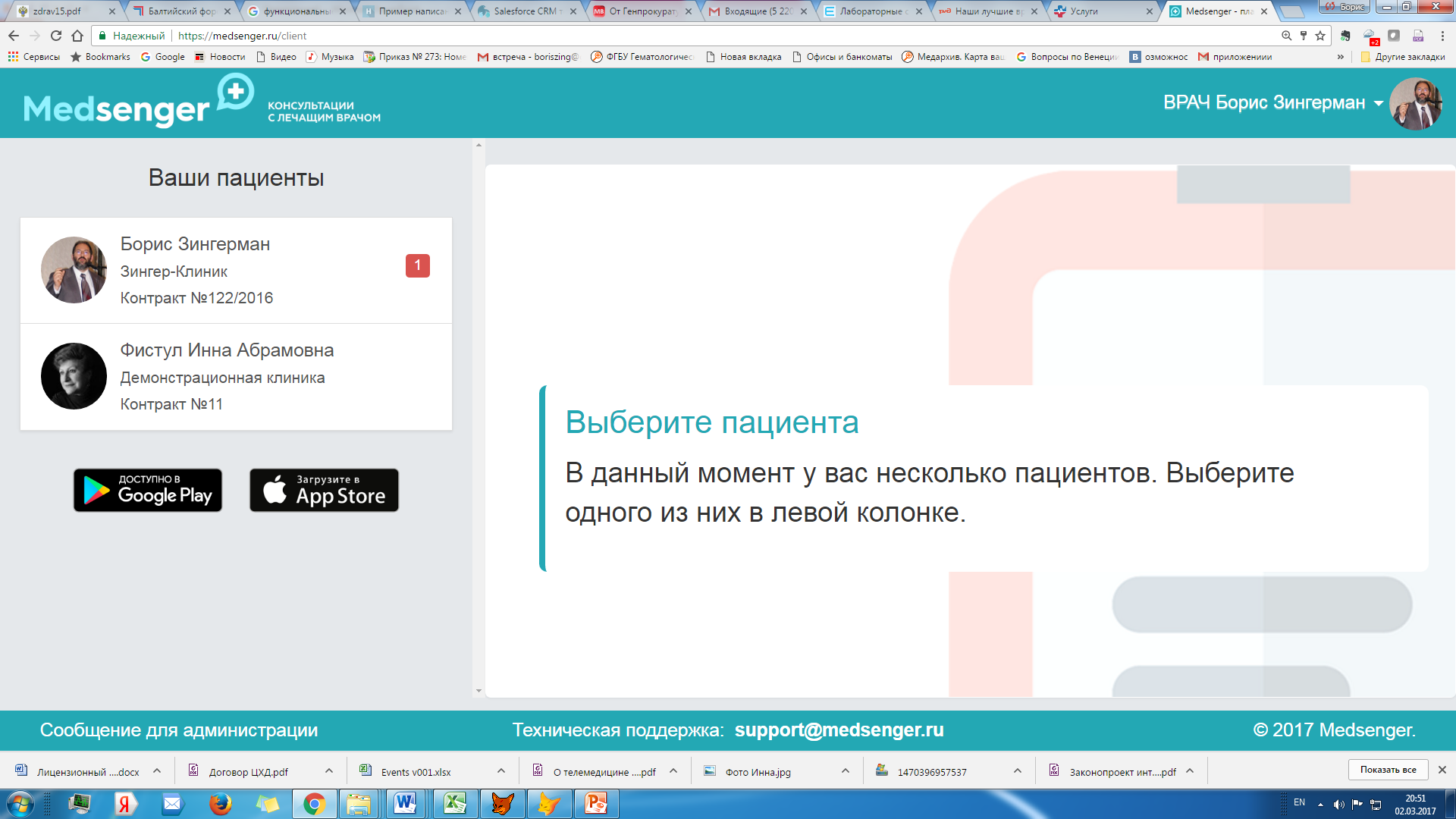 Фактически никакого внедрения платформы не требуется. Отсутствуют также предварительные затраты на внедрение. Достаточно доступа в сеть интернет. Необходимо выполнить следующее:
Зарегистрировать медорганизацию на платформе www.medsenger.ru/about  Получить доступ в свой кабинет администратора.
Согласовать свой прейскурант на дистанционное консультирование, утвердить необходимые документы на консультирование (пакет типовых и методических документов нами разработан и будет предоставлен). 
Предложить своим пациентам услугу дистанционного консультирования.
Оплата платформы Medsenger производится ежемесячно по факту реально оказанных медорганизацией услуг дистанционного консультирования. Установлена фиксированная оплата за человеко-месяц консультирования.
Доступно бесплатное тестирование в течение месяца www.medsenger.ru/about
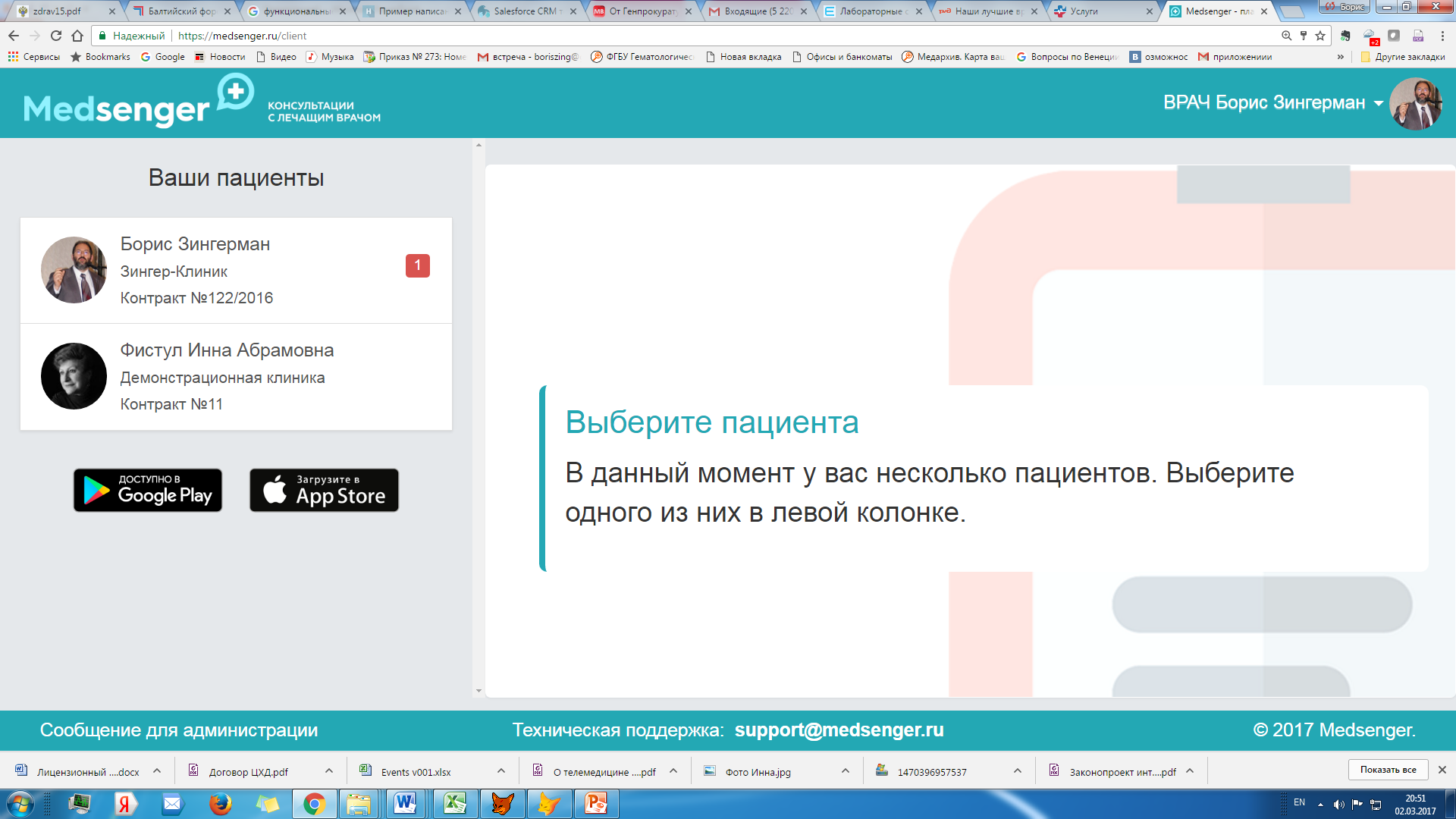 www.medsenger.ru
Актуальность проекта
(почему сейчас?)
31 августа 2017 г. Президент подписал закон о телемедицине, согласно которому, телемедицинские консультации (включая дистанционный мониторинг и корректировку назначенного лечения) могут оказываться пациенту только его лечащим врачом, после установления им диагноза и назначения лечения на очном приеме (осмотре, консультации).

Полное соответствие принятому закону «О телемедицине»!
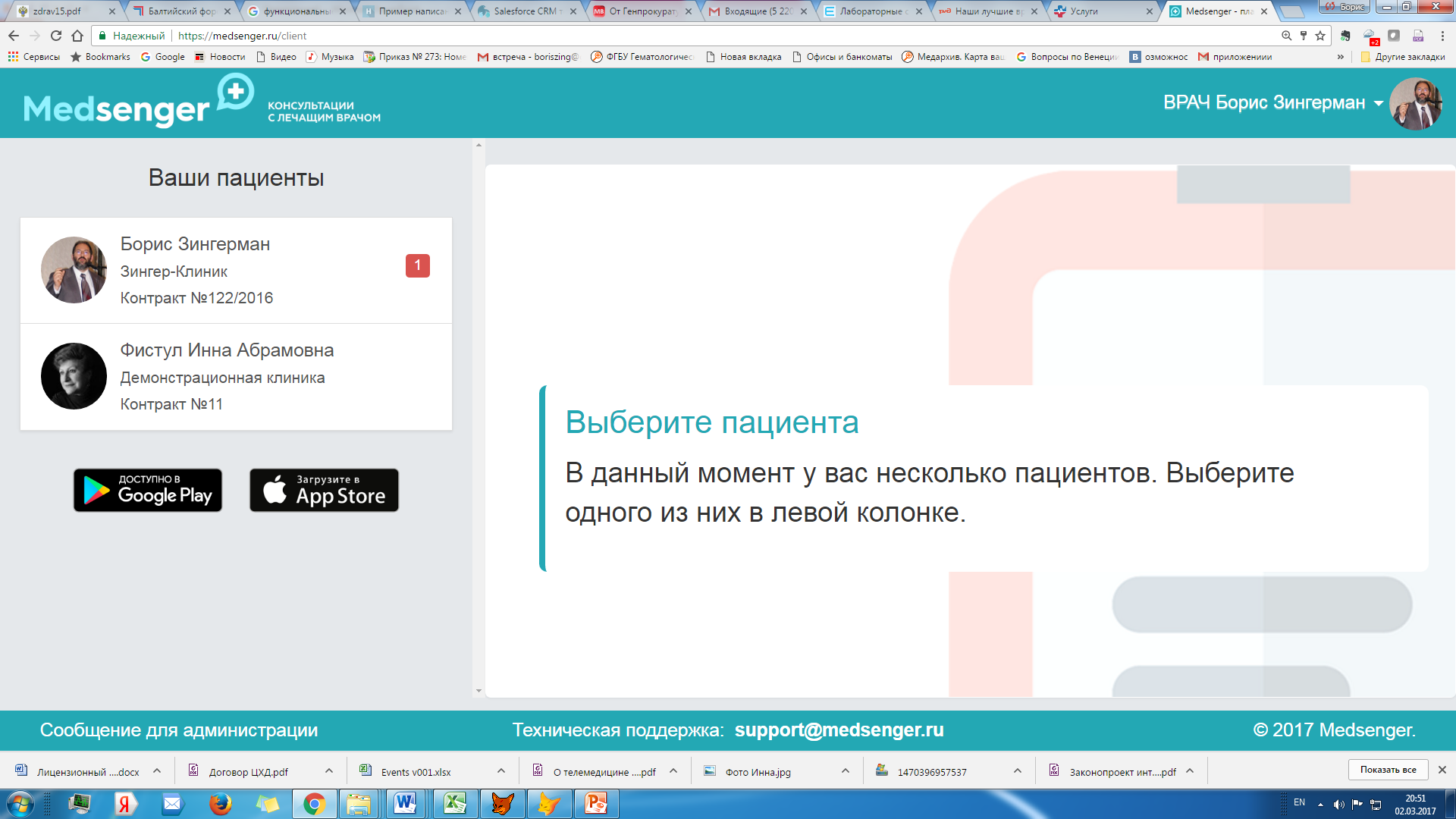 www.medsenger.ru
www.medsenger.ru/about
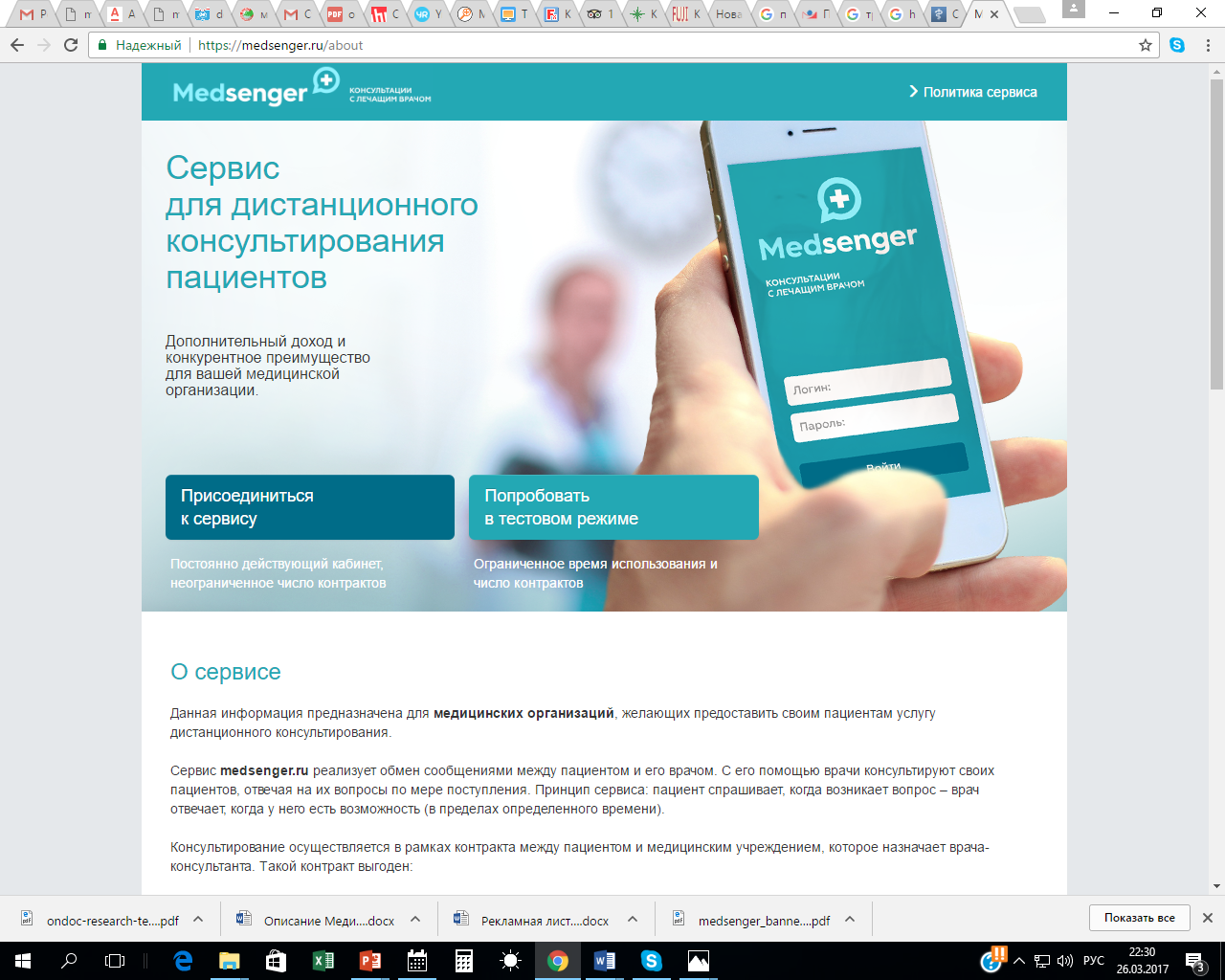 www.medsenger.ru
Команда, опыт, успехи
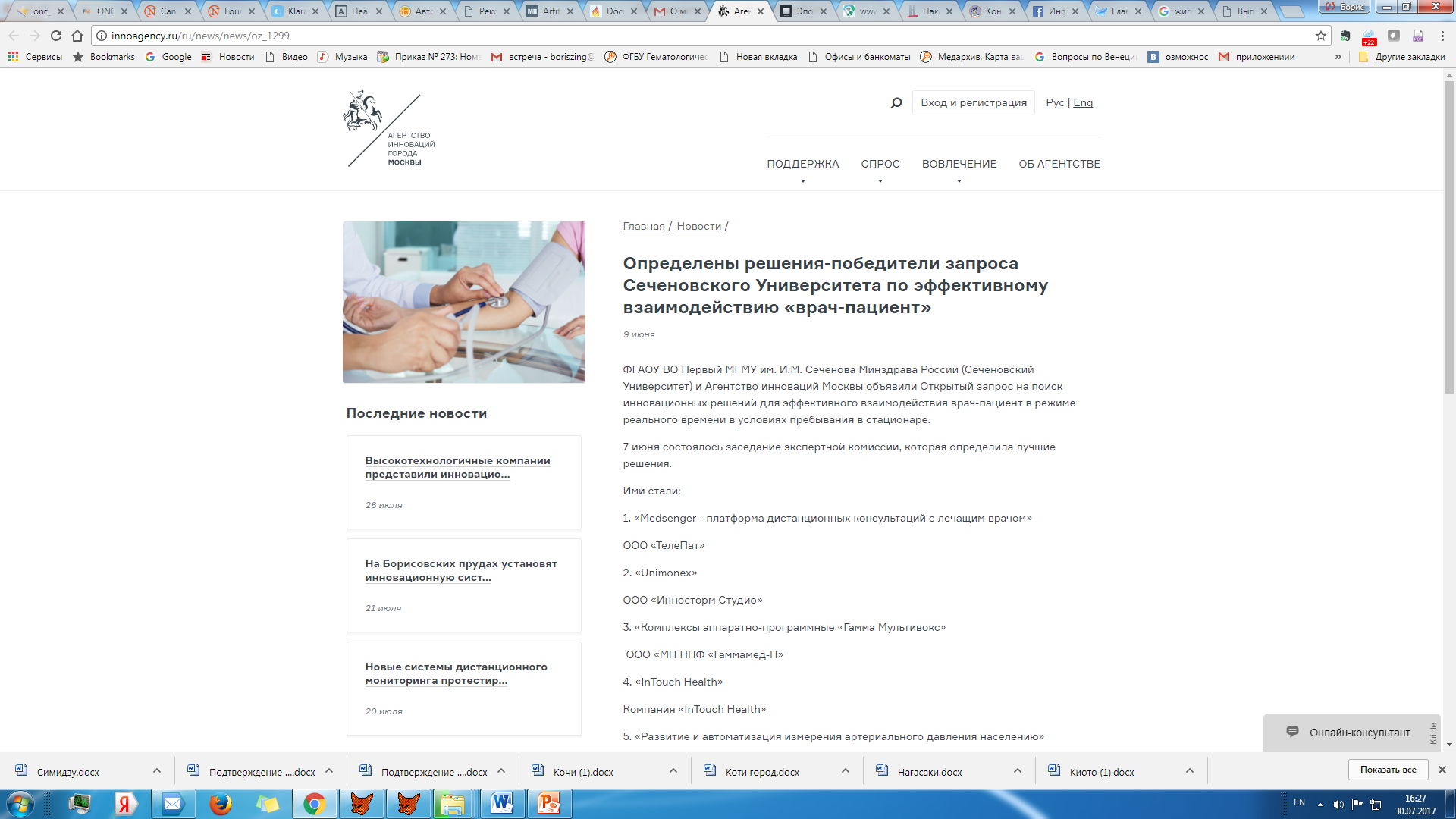 8 июня 2017 г. решение Medsenger признано победителем в конкурсе инновационных решений, проводившемся                          Агентством инноваций города Москвы.
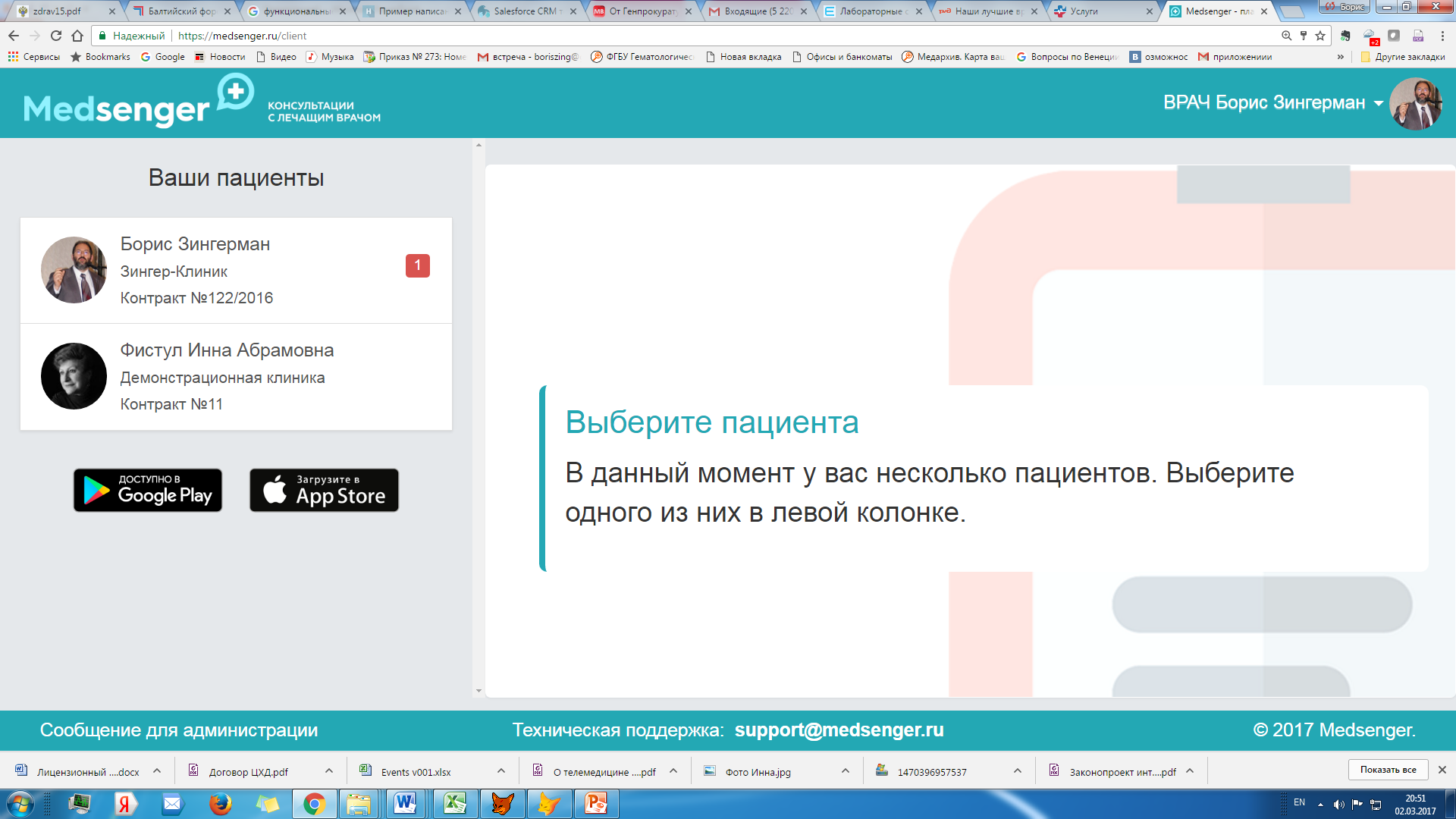 www.medsenger.ru
Использование Medsenger совместно с устройствами кардиомониторинга
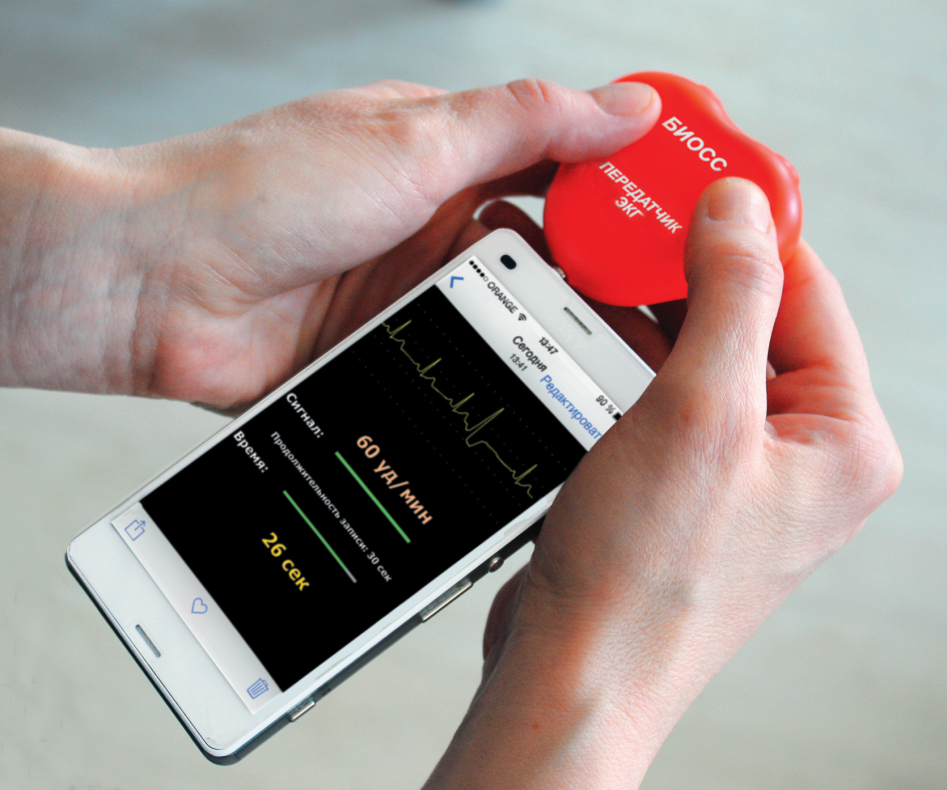 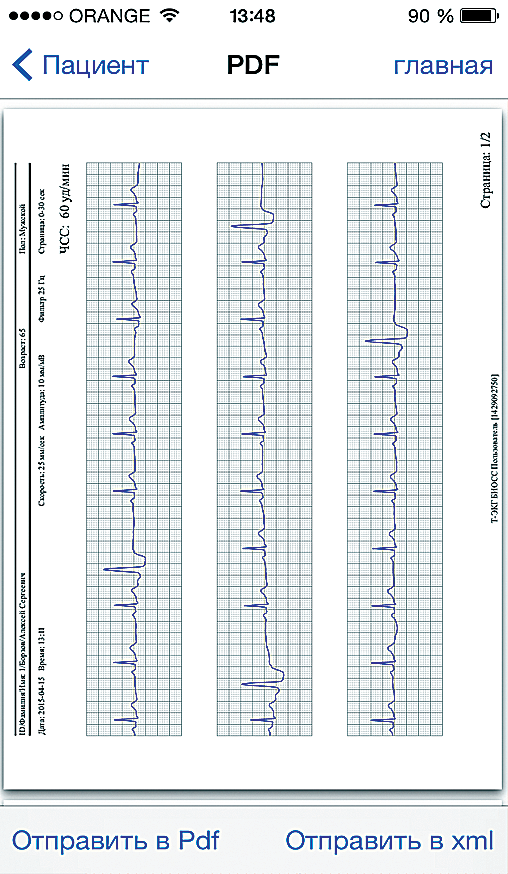 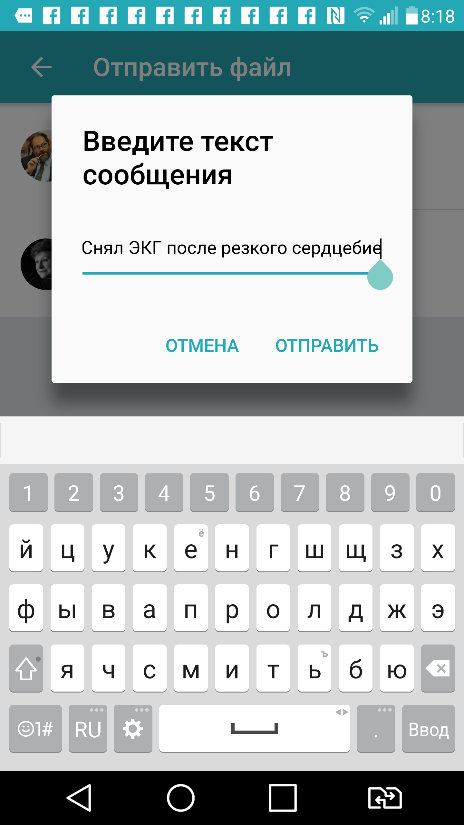 IT tools supporting transition of Moscow public health care to value-based model
Vladimir Zelensky
Director, Moscow State Health Insurance Fund
Сервис информационного обеспечения эпизода репродукции (для МГФОМС)
Назначение сервиса
Организация информационного наблюдения за мед помощью оказываемой в течение связанной выплаты по эпизоду репродукции

обеспечение объема/структуры  МП ведения беременной в соответствии с утвержденными протоколами

формирование оснований для осуществления связанной выплаты за эпизод репродукции:	«Беременность» -> «Роды» -> «Новорожденный»
Дополнительно к стандартным возможностям Medsenger включены:
Календарь беременности (с напоминаниями и врачу и пациентке о предстоящих мероприятиях)

Специализированные опросники беременной автоматически направляемые по определенному графику;

Автоматический анализ заполненных опросников;

Направление беременной информационных материалов в привязке к сроку беременности
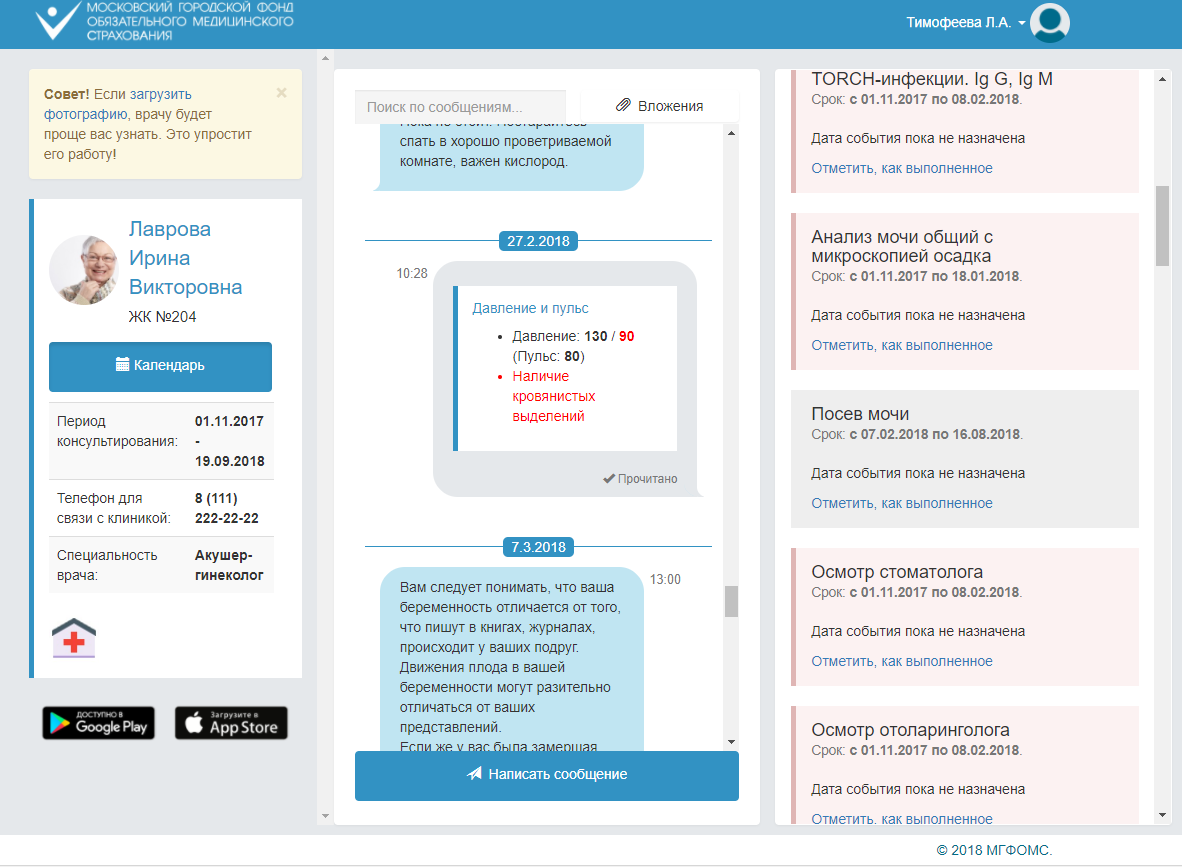 Спасибо
за внимание!
Борис Зингерман

руководитель направления 
цифровой медицины
+7-916-235-58-67
19